Multiplication and Division of Fractions
Unit 18 – Fractions, Indices and Standard Form
Addition and Subtraction of Fractions
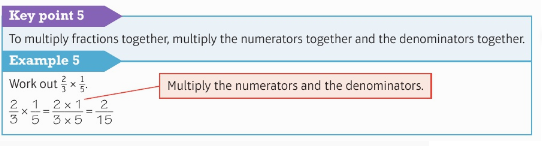 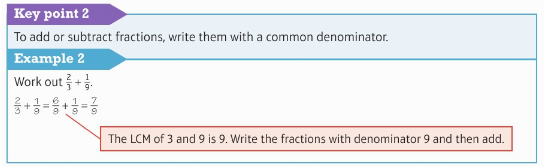 Adding and Subtracting Fractions
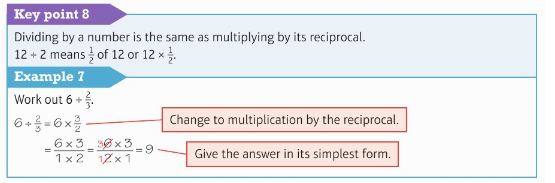 Law of Indices
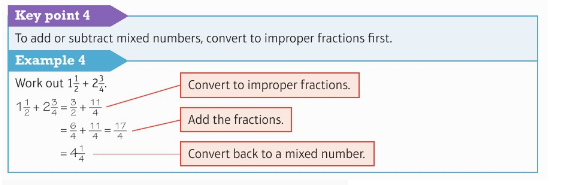 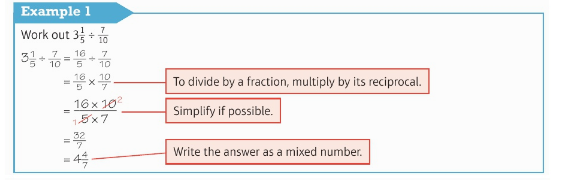 Indices Rules
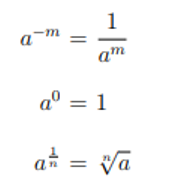 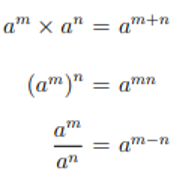 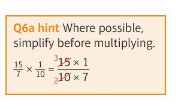 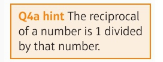 Unit 18 – Fractions, Indices and Standard Form
Standard Form
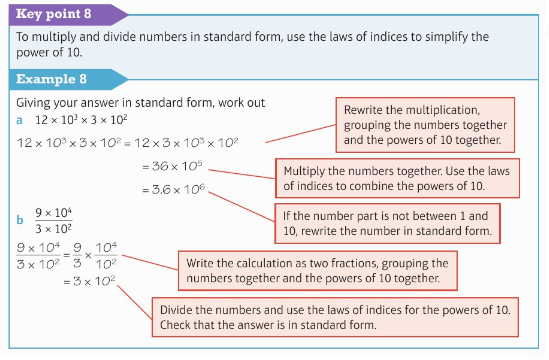 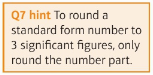 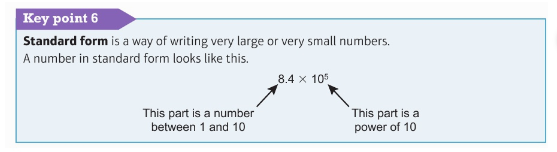 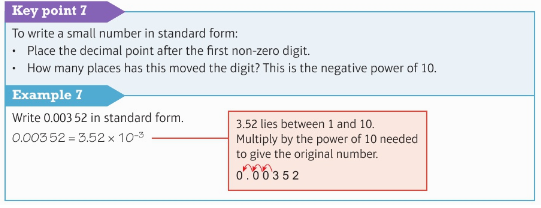 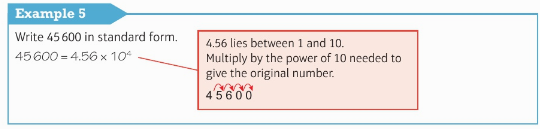 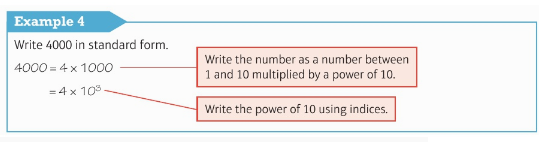 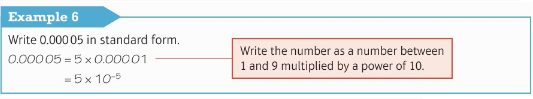